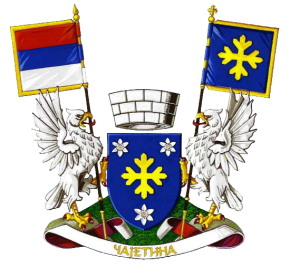 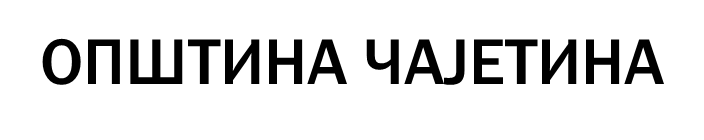 ГРАЂАНСКИ ВОДИЧ КРОЗ ОДЛУКУ О БУЏЕТУ за 2024. годину
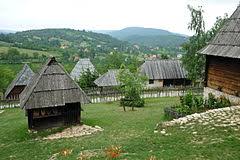 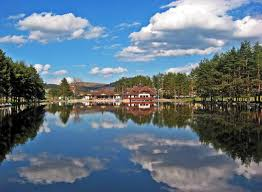 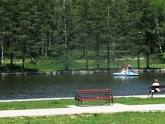 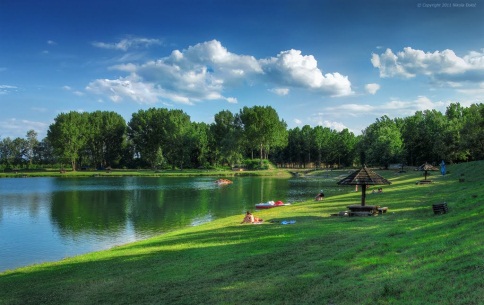 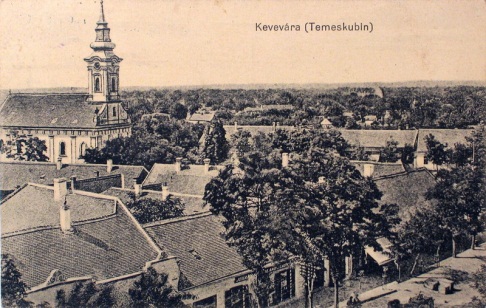 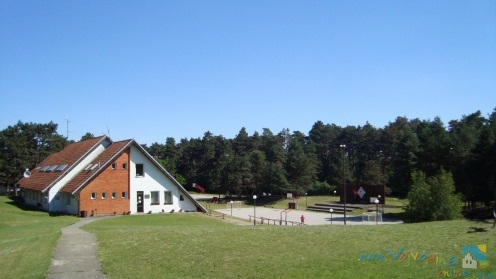 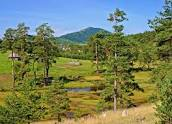 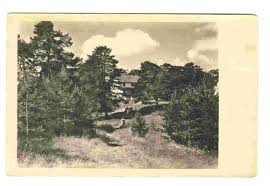 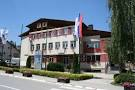 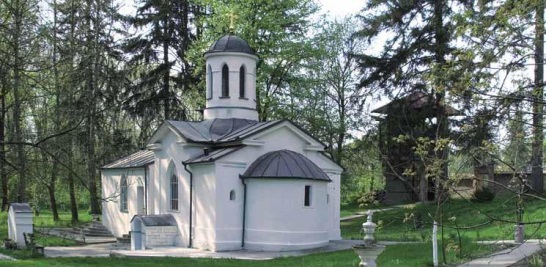 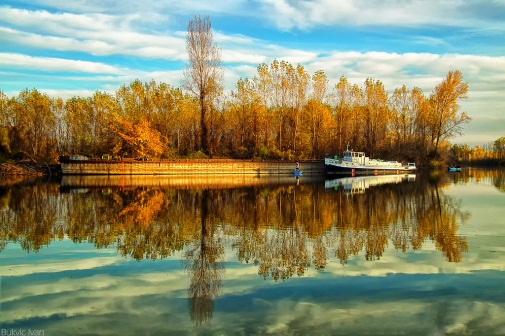 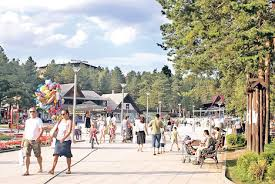 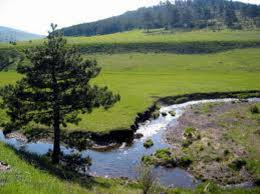 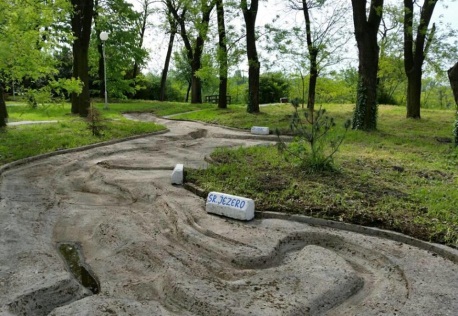 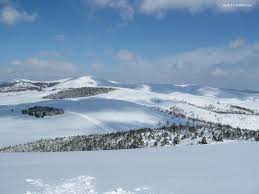 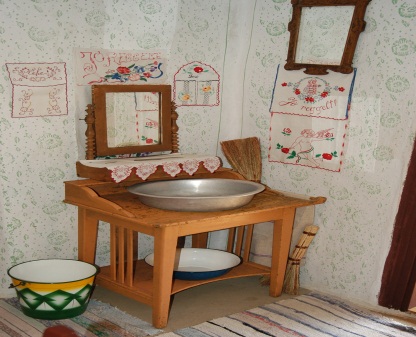 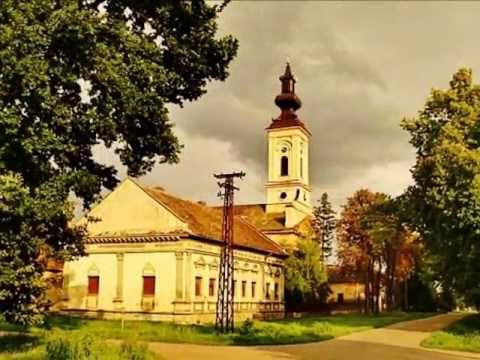 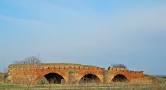 САДРЖАЈ
Увод
Ко се финансира из буџета?
Како настаје буџет општине?
Појам буџета
Ко учествује у буџетском процесу?
На основу чега се доноси буџет?
Како се пуни општинска каса?
Шта су приходи и примања буџета?
Структура планираних прихода и примања за 2024.
Шта се променило у односу на предходну Одлуку о буџету?
На шта се троше јавна средства?
Шта су расходи и издаци буџета?
Структура планираних расхода и издатака за 2024.
Шта се променило у односу на предходну Одлуку о буџету?
Расходи буџета по програмима
Расходи буџета расподељени по директним и индиректним буџетским корисницима
Најважнији капитални пројекти
Најважнији пројекти од интереса за локалну заједницу
Драги суграђани и суграђанке,

	Основна сврха документа који је пред вама јесте да на што једноставнији и разумљивији начин објасни у које сврхе се користе јавни ресурси да би се задовољиле потребе грађана.

	Грађански буџет представља сажет и јасан приказ Одлуке о буџету општине Чајетина за 2024. годину, која је по својој форми веома обимна и тешка за разумевање због специфичних појмова и класификација које је чине. 

	Иако је немогуће објаснити целокупан буџет у овако краткој форми, искрено се надамо да ћемо на овај начин успети да вас информишемо о начину прикупљања јавних средстава и остваривања прихода и примања буџета општине, као и о начину планирања, расподеле и трошења буџетских средстава.

	Кроз овај транспарентан приступ настојимо да унапредимо разумевање и интересовање наших суграђана за локалне финансије, а у перспективи очекујемо и сарадњу локалне самоуправе и житеља општине Чајетина у заједничком постављању циљева, дефинисању приоритета и планирању развоја наше општине.
Mилан Стаматовић
Председник општине
Ко се финансира из буџета?
Индиректни корисници буџетских средстава:
	- Предшколска установа»Радост» 
	- Библиотека»Љубиша Р.Ђенић»
	- Туристичка организација «Златибор»
	- Месне заједнице
    - Културни центар Златибор
Директни корисници буџетских средстава:
	- Скупштина општине
	- Председник општине
	- Општинско веће
	- Општинска управа
	- Општинско правобранилаштво
Остали корисници јавних средстава:
	- Образовне институције (школе)
	- Здравствене институције (домови здравља)
	- Социјалне институције (Центар за социјални рад)
	- Непрофитне организације (удружења грађана, невладине организације, итд.)
Како настаје буџет општине?
БУЏЕТ општине је правни документ који утврђује план прихода и примања и расхода и издатака општине за буџетску, односно календарску годину.

То значи да овај документ представља предвиђање колико ће се новца од грађана и привреде у току једне године прикупити и на који начин ће се тај новац трошити.

Из општинског буџета се током године плаћају све обавезе локалне самоуправе. Исто тако у буџет се сливају приходи из којих се подмирују те обавезе. 

Председник општине и локална управа спроводе општинску политику, а главна полуга те политике и развоја је управо буџет општине.

Приликом дефинисања овог, за општину Чајетина најважнијег документа, руководе се законским оквиром и прописима, стратешким приоритетима развоја и другим елементима.

Реалност је таква да постоје велике разлике између жеља и могућности, тако да креирање буџета подразумева утврђивање приоритета и прављење компромиса.
Ко учествује у буџетском процесу?
Грађани и њихова удружења
Јавна предузећа
На основу чега се доноси буџет?
Како се пуни општинска каса?
Укупни јавни приходи и примања општине Чајетина за 2024.г износе





Одлуком о изменама и допунама ослуке о буџету општине  Чајетина  за 2024. годину планирана су средства из буџета општине у износу од 3.561.180.000 динара, пренета средства из ранијих година у износу од 44.500.000 динара и средства из осталих извора у износу од 325.320.000 динара.
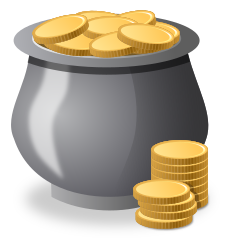 3.931.000.000 динара
Шта су приходи и примања буџета?
Структура планираних прихода и примања за 2024. годину-ОДЛУКА О БУЏЕТУ
Структура планираних прихода и примања за 2024. годину – у процентима
Шта се променило у односу на предходну одлуку за 2023. годину?
Укупни приходи и примања наше општине у 2024. години су се повећали у односу на предходну Одлуку о буџету за 2023. годину-ребаланс I за 333.000.000 динара, односно за 9,25%.
Непорески приходи су смањени за 294.986.897 динара
Суфицит је повећан за 33.971.652 динара

Порески приходи су повећани за 414.080.500
Трансфери и донације су повећани за 179.934.745 динара.
На шта се троше јавна средства?
Буџет мора бити у равнотежи, што значи да расходи морају одговарати приходима. Укупно планирани расходи и издаци у 2024. години из буџета износе: 





РАСХОДИ Расходи представљају све трошкове општине за плате буџетских корисника, набавку роба и услуга, субвенције, дотације и трансфере, социјалну помоћ и остале трошкове које општина обезбеђује без директне и непосредне накнаде. 
ИЗДАЦИ представљају трошкове изградње или инвестиционог одржавања већ постојећих објеката, набавку земљишта, машина и опрeме неопходне за рад буџетских корисника.
РАСХОДИ И ИЗДАЦИ морају се исказивати на законом прописан начин, односно морају се исказивати: по програмима који показују колико се троши за извршавање основних надлежности и стратешких циљева општине; по основној намени која показује за коју врсту трошка се средства издвајају; по функцији која показује функционалну намену за одређену област и по корисницима буџета што показује организацију рада општине.
3.931.000.000 динара
Шта су расходи и издаци буџета?
Структура планираних расхода и издатака                        буџета за 2024.
Коришћење роба и услуга 1.052.906.000 динара
Дотације и трансфери 160.001.000 динара
Капитални издаци 1.364.883.000 динара
Укупни расходи и издаци 3.931.000.000
Средства резерве 55.000.000
Расходи за запослене 408.154.000 динара
Остали расходи 169.836.000 динара
Социјална помоћ 151.200.000 динара
Субвенције 569.020.000 динара
Структура планираних расхода и издатака буџета за 2019. годину
Шта се променило у буџету за 2024 у односу НА предходну одлуку за 2023.годину?
Расходи и издаци буџета општине у 2024. години су се повећали у односу на предходну Одлуку о буџету за 2023. годину за 333.000.000 динара, односно за 9,25%.
Капитални издаци су повећани за 68.041.700динара
Субвенције су повећане за 183.020.000 динара
Расходи за запослене повећани су за 39.089.000 динара;
Средства резерве су повећана за 40.000.000 динара
Дотације и трансфери су повећани за 1.781.000 динара;
Расходи за социјалну заштиту су повећани за 21.200.000 динара
Остали расходи су смањени за 13.292.000 динара
Коришћење роба и услуга је смањено за 6.839.700 динара
Расходи буџета по програмима
Структура расхода по буџетским                          програмима
Расходи буџета расподељени по директним и индиректним буџетским корисницима
Најважнији капитални пројекти
Најважнији пројекти од интереса за локалну заједницу
На крају желимо да Вам се захвалимо што сте издвојили време за читање ове презентације буџета. 

Уколико сте заинтересовани да сагледате у целини Одлуку о буџету општине Чајетина  за 2024. годину, исту можете преузети на следећем линку интернет странице општинске управе:  www.cajetina.org.rs